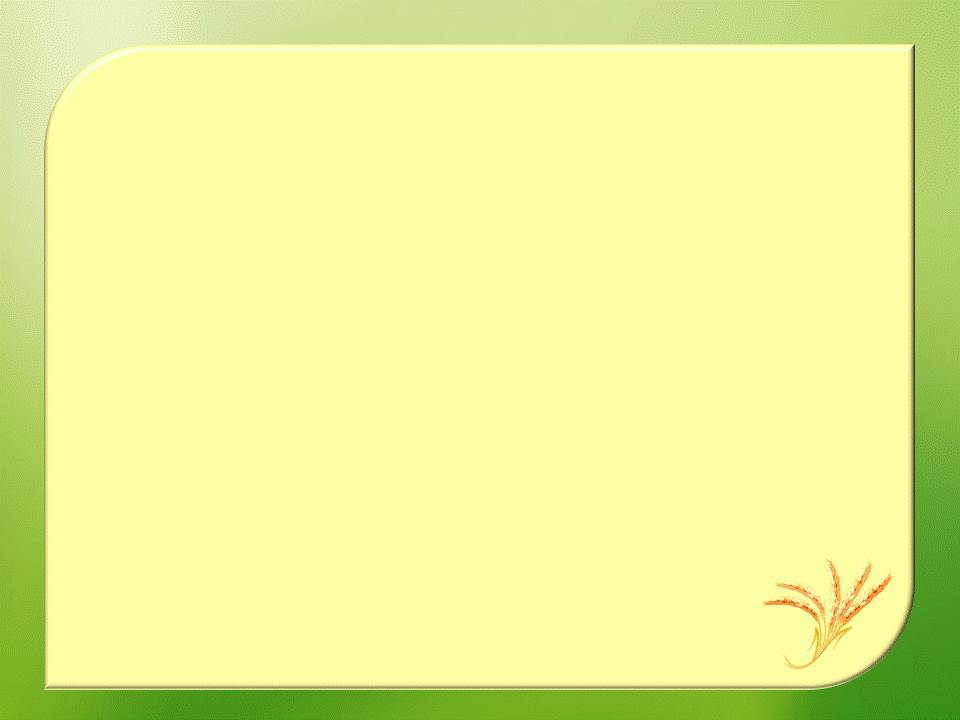 А у нас в саду дела- эксперименты снова                                                                                   Сам волшебник никогда не творил такого                                                                                      То растопим снег и лед, то смешаем краски,                                                                       Познаем еще и мы - секреты кухни!
Группа «Маленькие Эльфы»
Наши детки могут все!
Чай заварить, приготовить салат,
А салат не простой- слоеный, овощной.
Могут приготовить и сладкий десерт.
Поверьте, будет вкусно.
Высылаем рецепт!
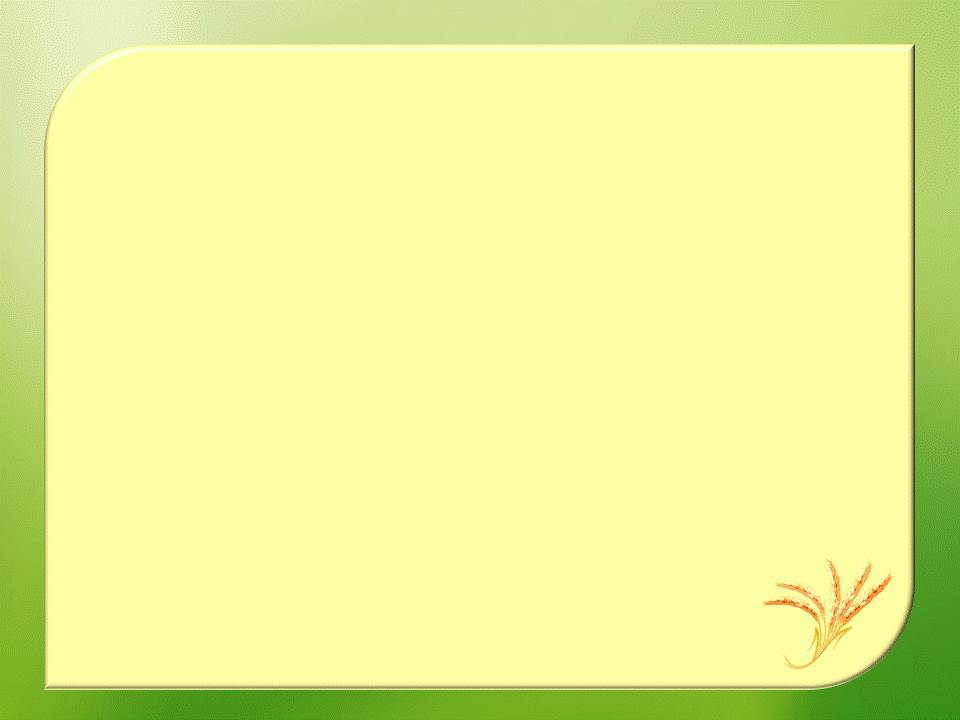 Салат «Осенняя мозайка»
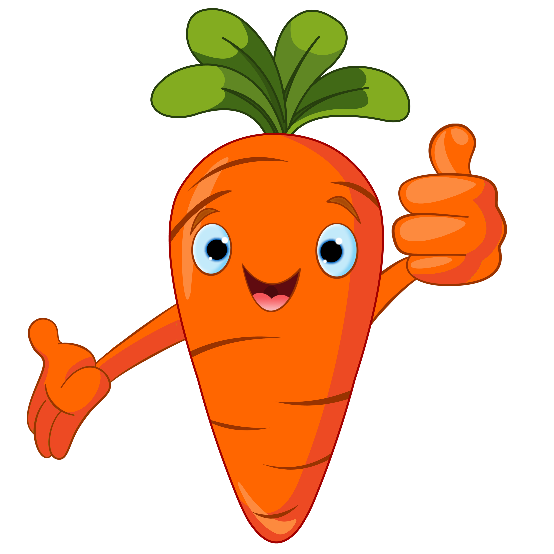 Ингредиенты: 
морковь, 
помидоры, 
перцы, 
огурцы,
 майонез провансаль для души
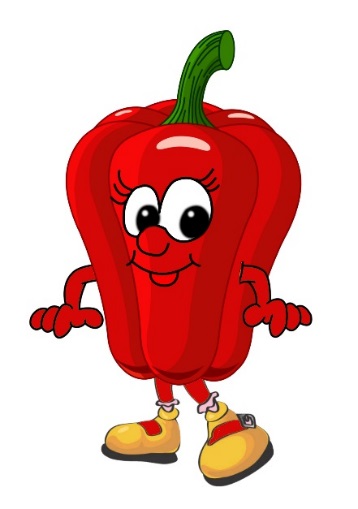 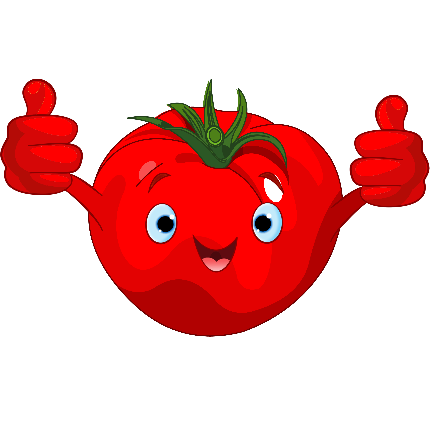 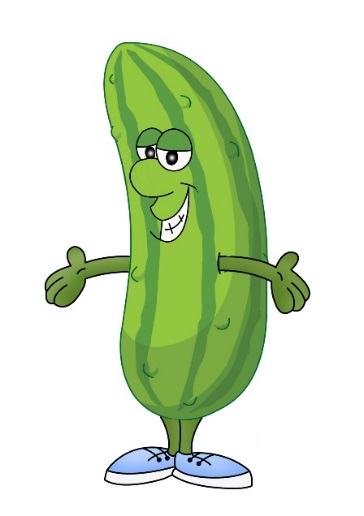 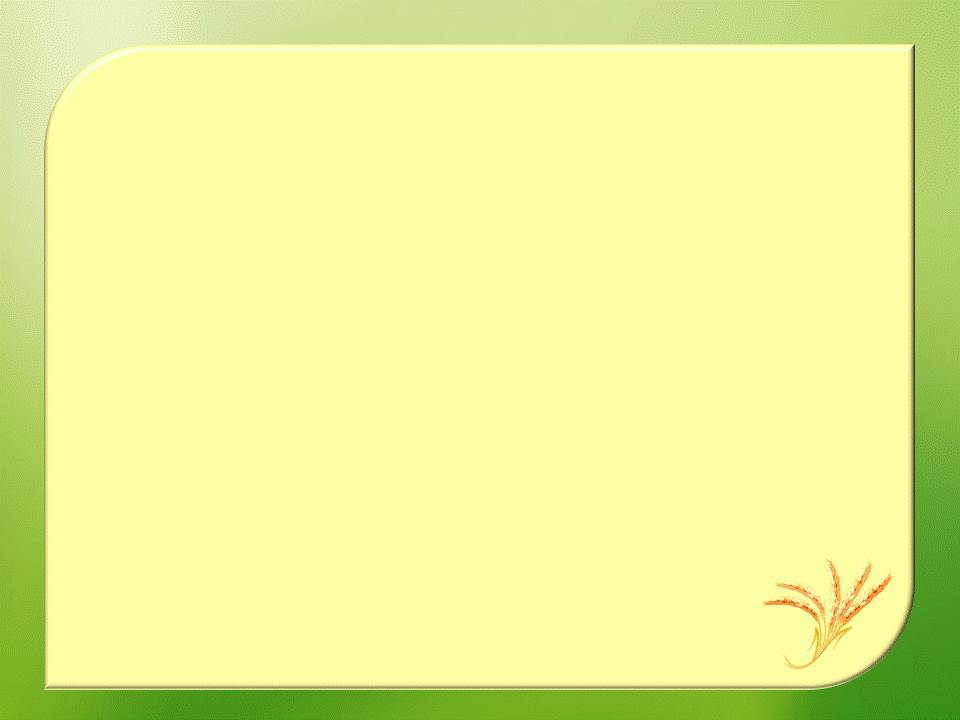 Рецепт салата:
Нарезать овощи соломкой, а морковку натереть.
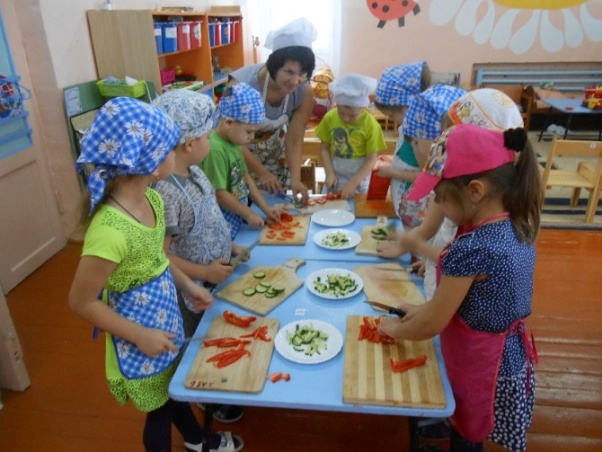 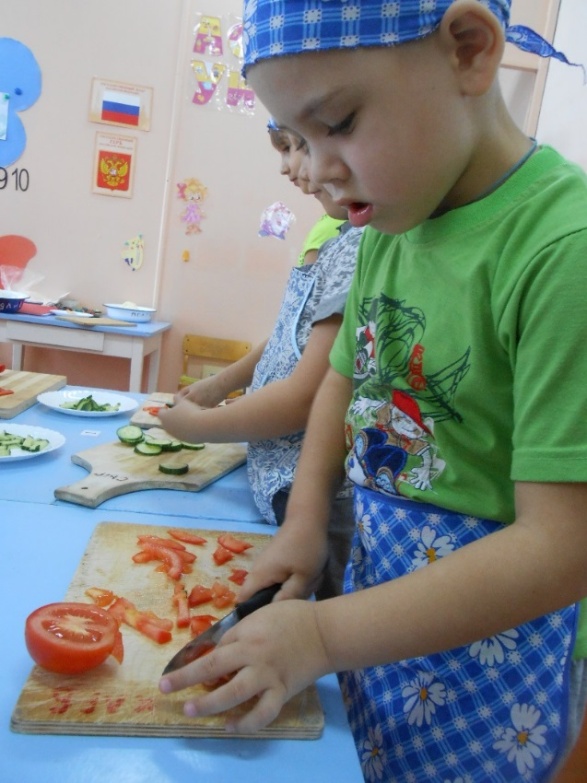 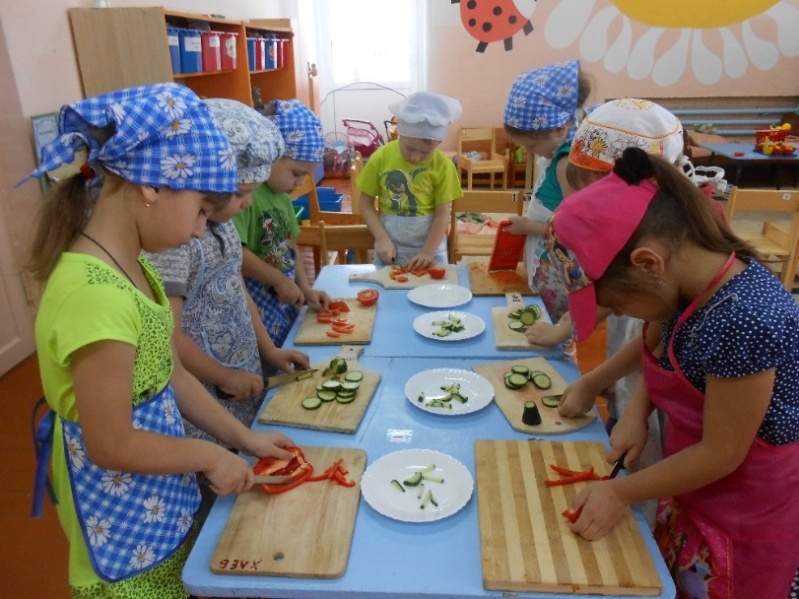 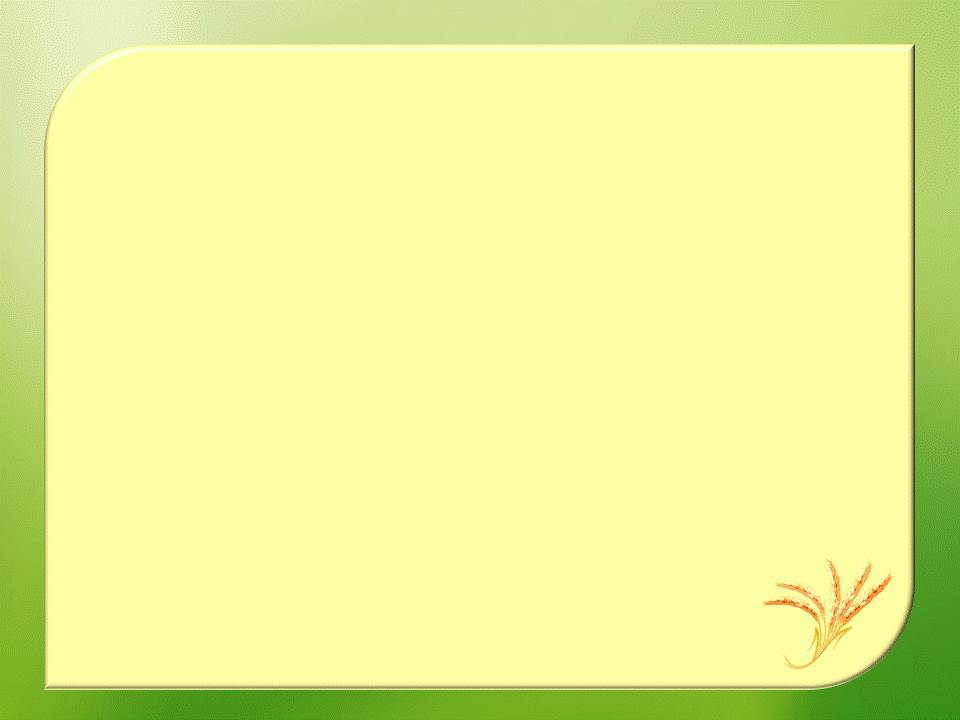 Выложить последовательно в салатницу.     1 слой огурцы- удалые молодцы;
3 слой – морковка оранжевая головка
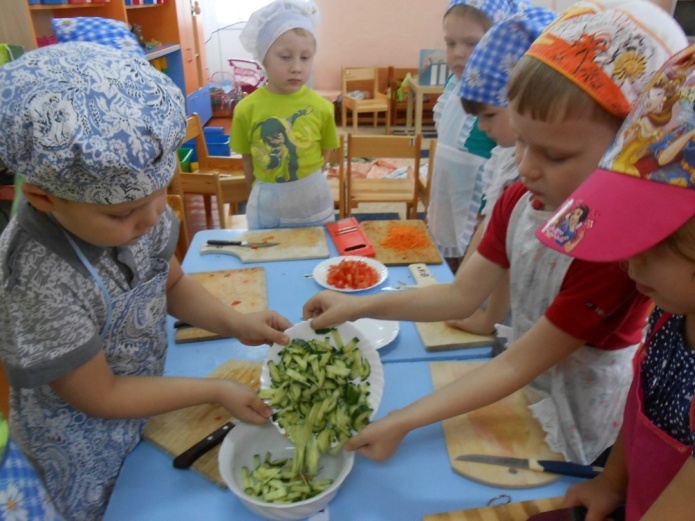 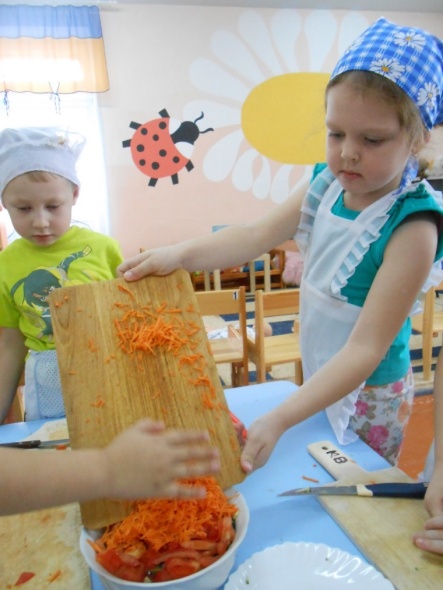 2 слой синьоры-помидоры
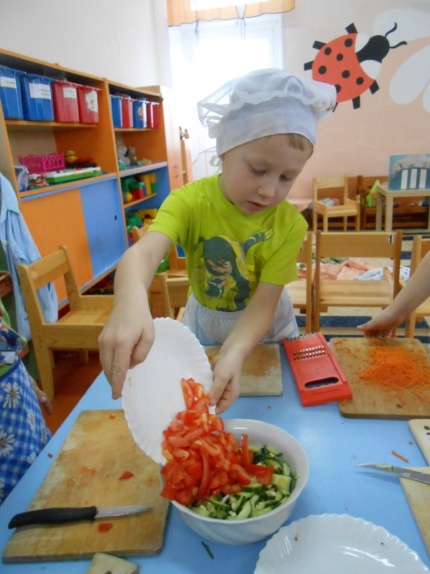 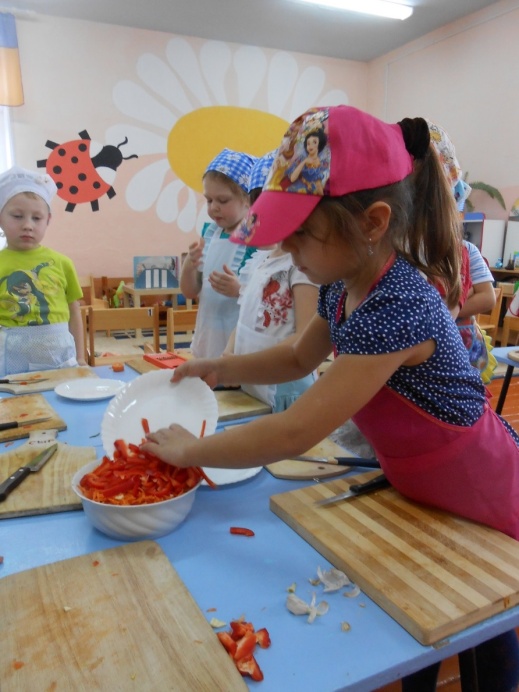 4 слой – болгарский красный перец
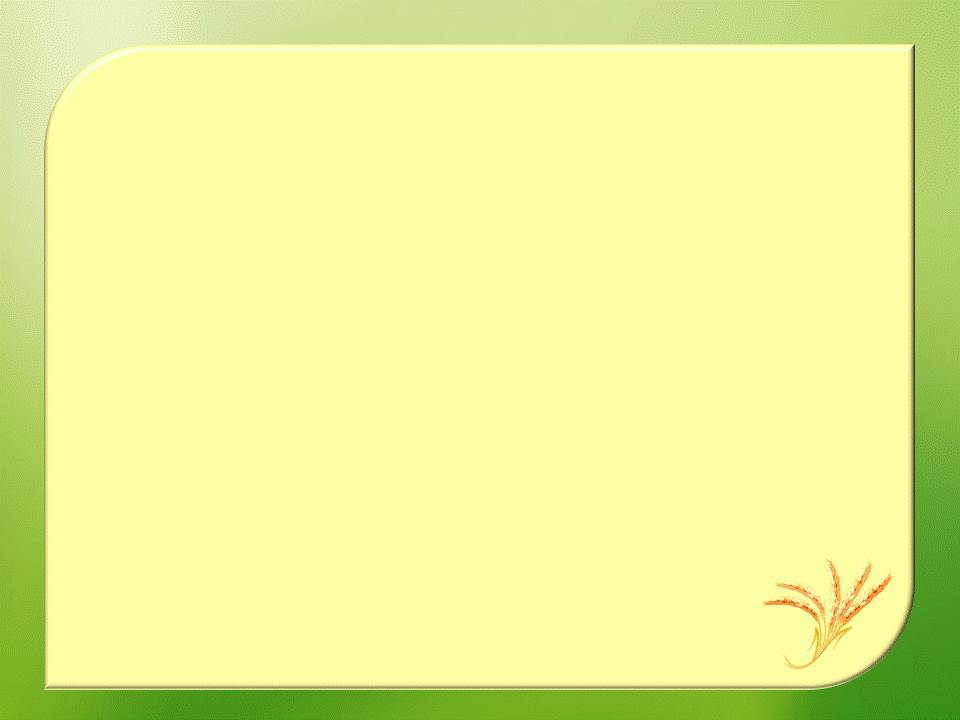 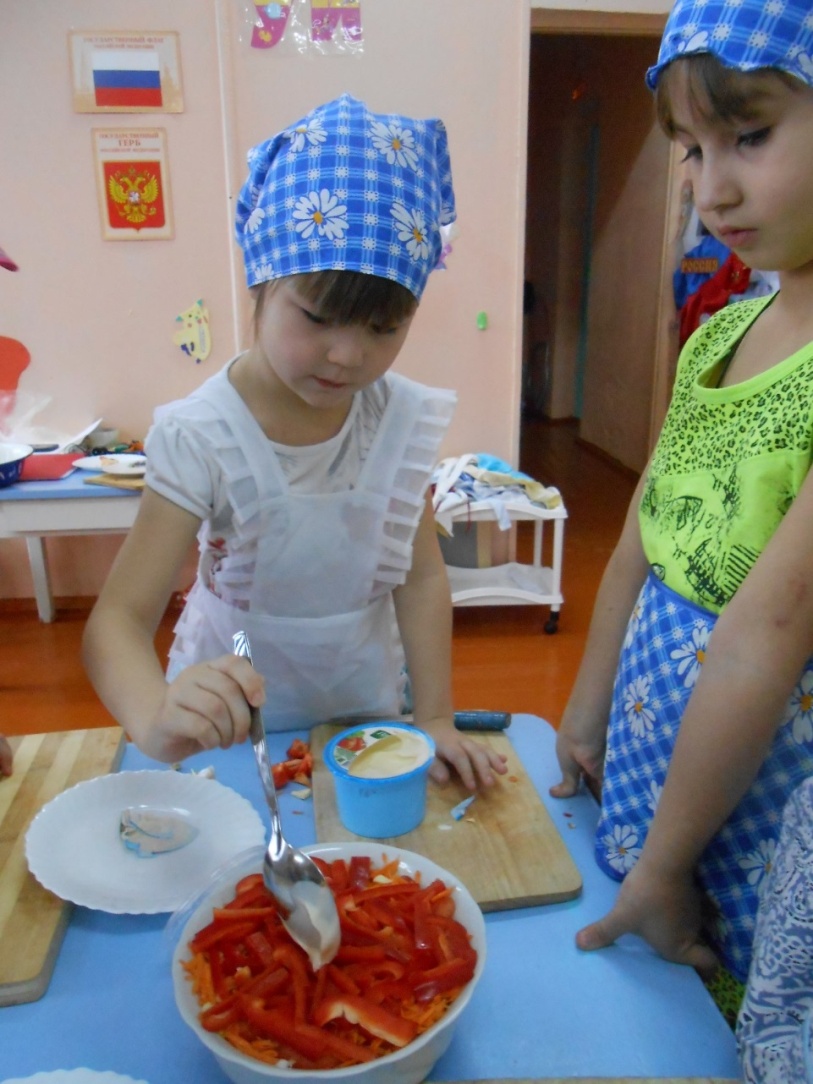 Майонезом все покроем,   И на стол скорей накроем.

   Будет яркий
              очень нежный 
                                       салат!!!
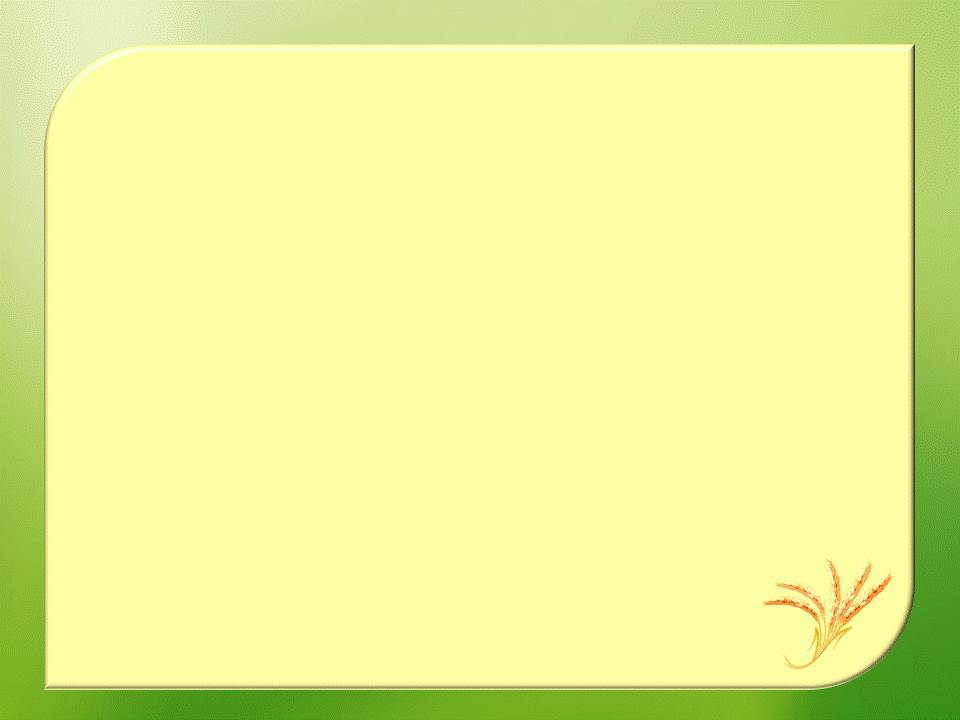 ПРИЯТНОГО АППЕТИТА!
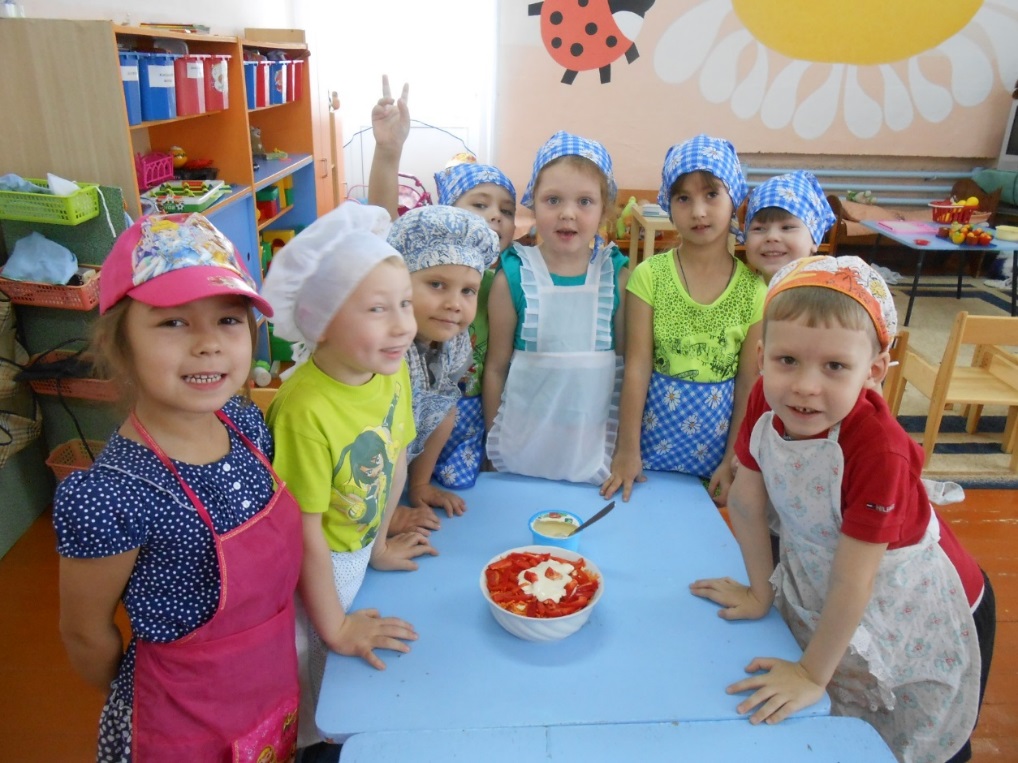